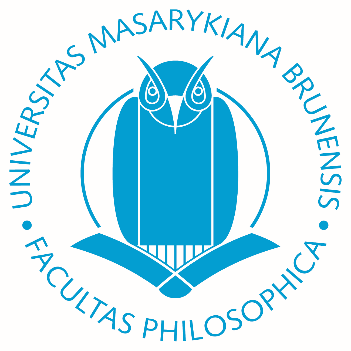 Masarykova univerzitaFilozofická fakultaÚstav archeologie a muzeologie
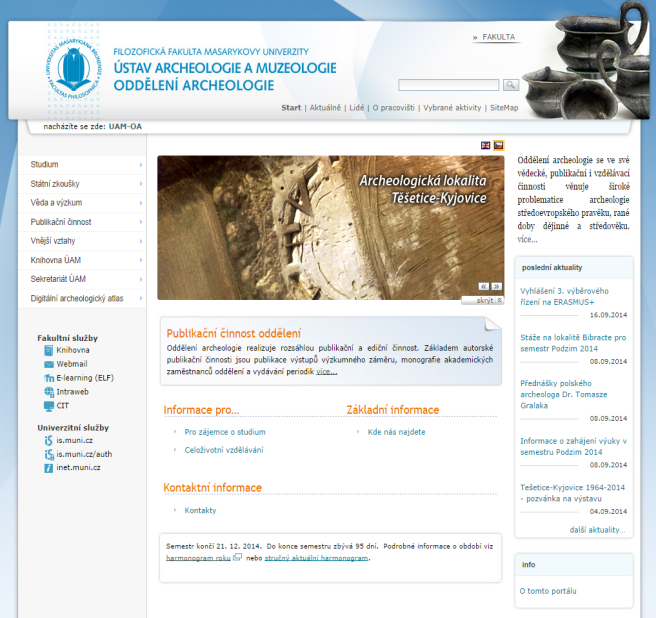 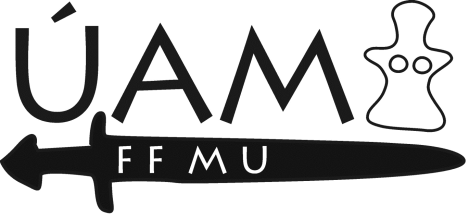 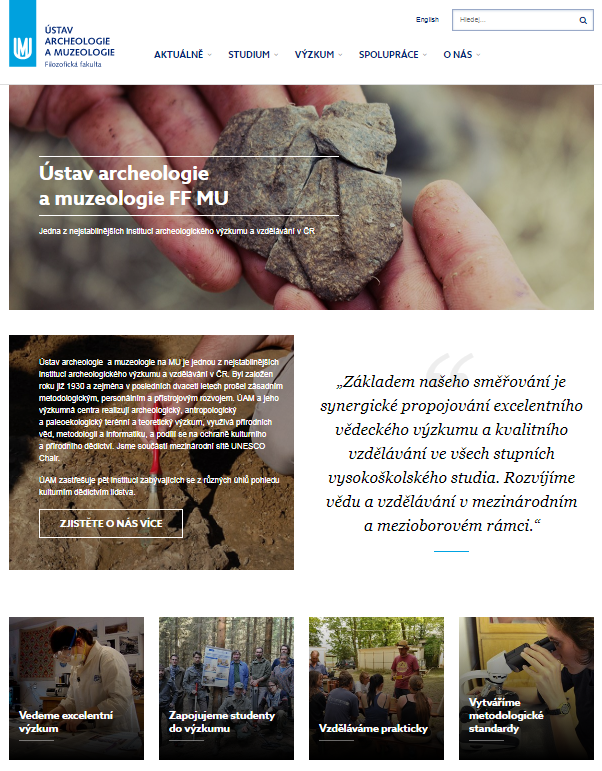 Oddělení:
archeologie: http://www.phil.muni.cz/waoa
muzeologie: http://www.phil.muni.cz/waom
klasická archeologie: http://www.phil.muni.cz/waok
pravěká archeologie Předního východu: http://www.phil.muni.cz/waop
Ústav archeologie a muzeologie
http://archeo-muzeo.phil.muni.cz/
Ústav archeologie a muzeologie
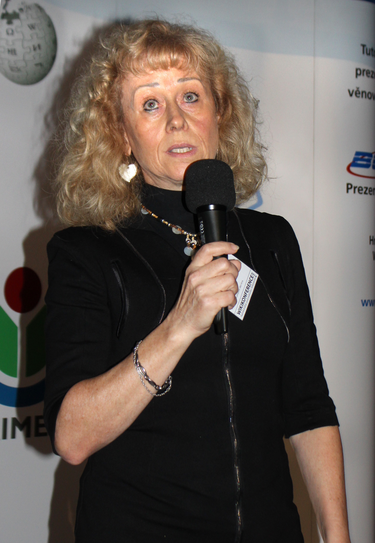 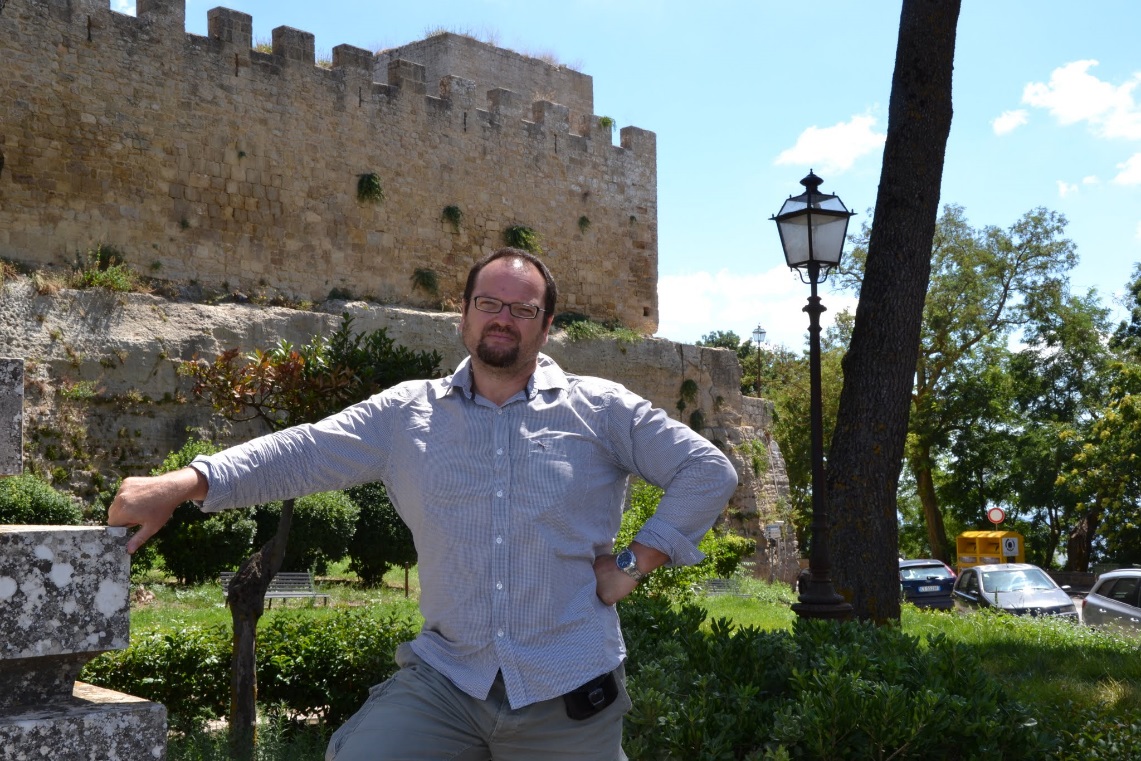 PhDr. Irena Loskotová, Ph.D.
zástupkyně vedoucího ústavu
Prof. Mgr. Jiří Macháček, Ph.D.
vedoucí ústavu
druhé největší pracoviště Filozofické fakulty
největší archeologické univerzitní  pracoviště v ČR
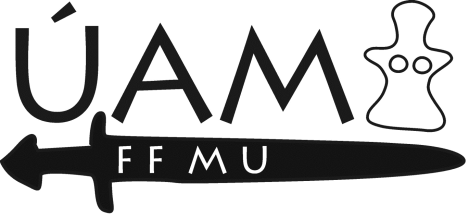 ARCHEOLOGIE
Bakalářské studium JEDNOOBOROVÉ
Posluchači jednooborového bakalářského studia archeologie během studiazískají celkem 180 kreditů:

Kredity společného základu, celkem 25
2 kredity za dva povinné kurzy z tělesné výchovy – sport a hry
4 kredity za semestrální kurz filozofie pro posluchače nefilozofických oborů
4 kredity za zkoušku z 1. světového jazyka – němčina, angličtina (po dohodě jiného)
15 kreditů za bakalářský diplomový seminář

155 kreditů za oborové předměty POVINNÉ, POVINNĚ VOLITELNÉ A VOLITELNÉ
Povinné oborové předměty je nutné absolvovat všechny v počtu 50 kreditů.
Povinně volitelné oborové předměty, celkem 36 kreditů
blok „znalectví hmotné kultury“ je nutno absolvovat všech 10 kreditů (5 proseminářů, 2 kredity)
blok „seminářů“ je nutno získat 10 kreditů (tj. 5 ze 7 seminářů, 2 kredity) 
blok „přírodovědné obory“ je nutno získat 12 kreditů
blok „geodetické předměty“ je nutno získat 4 kredity (tj. 2 ze 3 předmětů, 2 kredity)
Za čistě volitelné předměty je nutno získat 69 kreditů. Předměty jsou vypisovány v jednoletém, dvouletém a tříletém cyklu.
Bakalářské studium DVOUOBOROVÉ
Posluchači dvouoborového bakalářského diplomového studia archeologieběhem studia získají celkem 95 kreditů:
Kredity společného základu, celkem 20
1 kredit za dva povinný kurz z tělesné výchovy – sport a hry
2 kredity za semestrální kurz filozofie pro posluchače nefilozofických oborů
2 kredity za zkoušku z 1. světového jazyka – němčina, angličtina (po dohodě jiného)
15 kreditů za bakalářský diplomový seminář
75 kreditů za oborové předměty POVINNÉ, POVINNĚ VOLITELNÉ A VOLITELNÉ
Povinné oborové předměty je nutné absolvovat všechny v počtu 50 kreditů.
Povinně volitelné oborové předměty, celkem 22 kreditů
blok „znalectví hmotné kultury“ je nutno absolvovat  6 kreditů (3 z 5 proseminářů, 2 kredity)
blok „seminářů“ je nutno získat 6 kreditů (tj. 3 ze 7 seminářů, 2 kredity) 
blok „přírodovědné obory“ je nutno získat 7 kreditů
blok „geodetické předměty“ je nutno získat 3 kredity (tj. 2 ze 3 předmětů, 2 kredity)
Za čistě volitelné předměty je nutno získat 3 kredity. Předměty jsou vypisovány v jednoletém, dvouletém a tříletém cyklu.
Bakalářské studium DVOUOBOROVÉ
Posluchači dvouoborového bakalářského nediplomového studia archeologieběhem studia získají celkem 85 kreditů:
Kredity společného základu, celkem 10
1 kredit za dva povinný kurz z tělesné výchovy – sport a hry
2 kredity za semestrální kurz filozofie pro posluchače nefilozofických oborů
2 kredity za zkoušku z 1. světového jazyka – němčina, angličtina (po dohodě jiného)
5 kreditů za bakalářský oborový seminář
75 kreditů za oborové předměty POVINNÉ, POVINNĚ VOLITELNÉ A VOLITELNÉ
Povinné oborové předměty je nutné absolvovat všechny v počtu 50 kreditů.
Povinně volitelné oborové předměty, celkem 21 kreditů
blok „znalectví hmotné kultury“ je nutno absolvovat  6 kreditů (3 z 5 proseminářů, 2 kredity)
blok „seminářů“ je nutno získat 6 kreditů (tj. 3 ze 7 seminářů, 2 kredity) 
blok „přírodovědné obory“ je nutno získat 6 kreditů
blok „geodetické předměty“ je nutno získat 3 kredity (tj. 2 ze 3 předmětů, 2 kredity)
Za čistě volitelné předměty je nutno získat 4 kredity. Předměty jsou vypisovány v jednoletém, dvouletém a tříletém cyklu.
1. ročník
přednášeny každoročně
přednášeny každoročně
přednášeny ve dvouletém cyklu
přednášeny každoročně
přednášeny ve dvouletém cyklu
Jaká metodologie?
PROSPEKCE
EXKAVACE
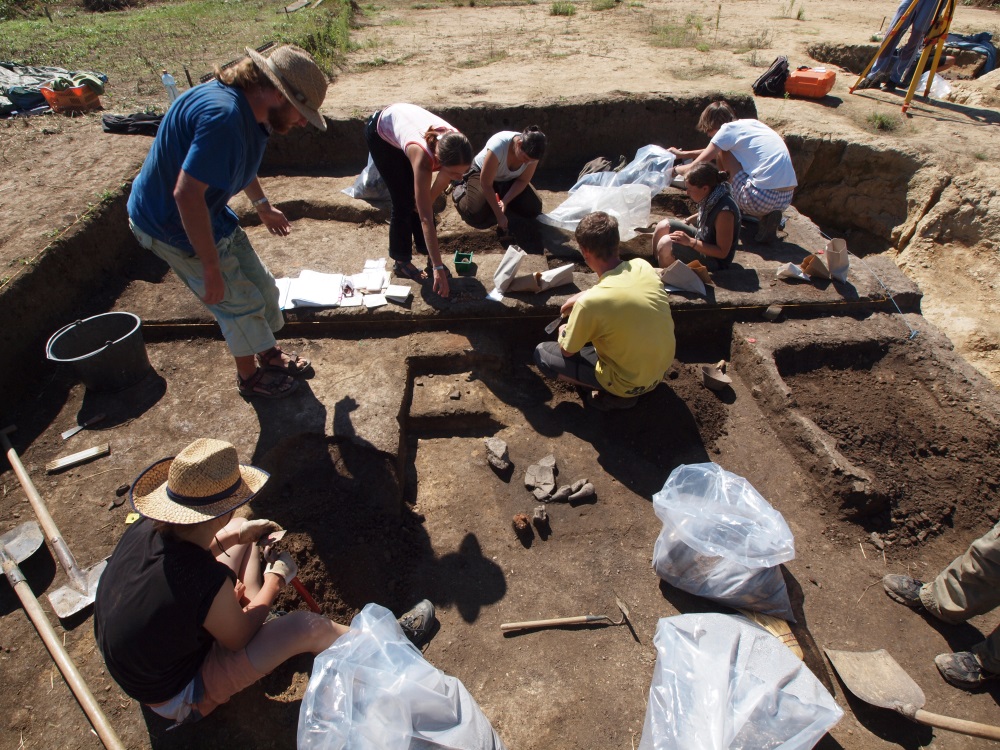 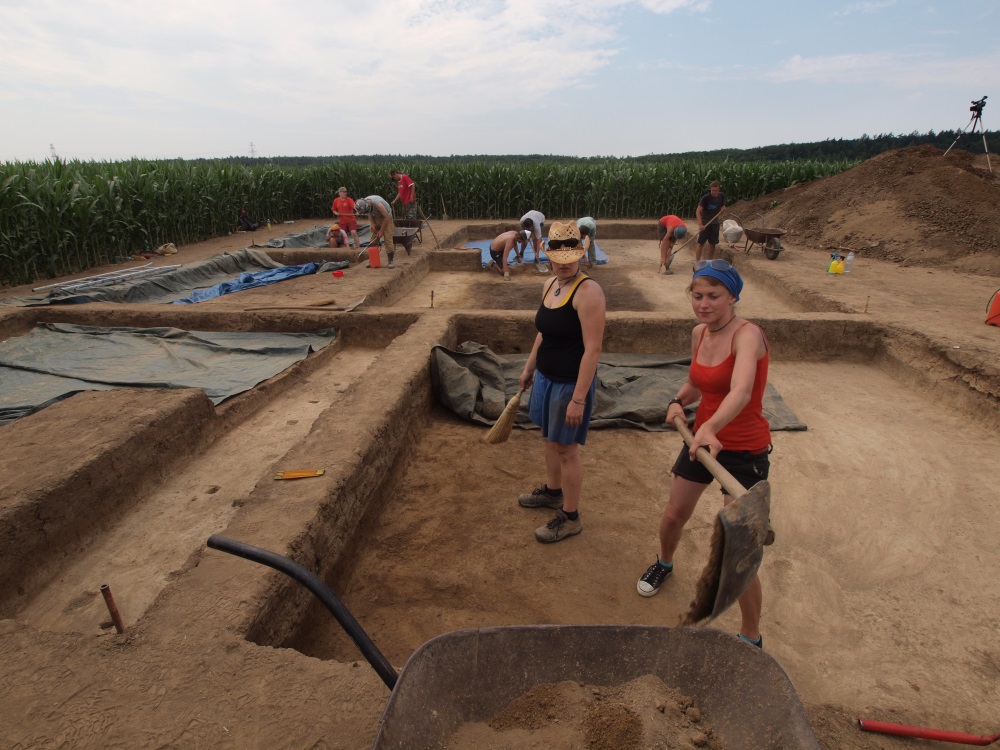 Povinná terénní praxe po 1. ročníkuTěšetice-Kyjovice „Sutny“
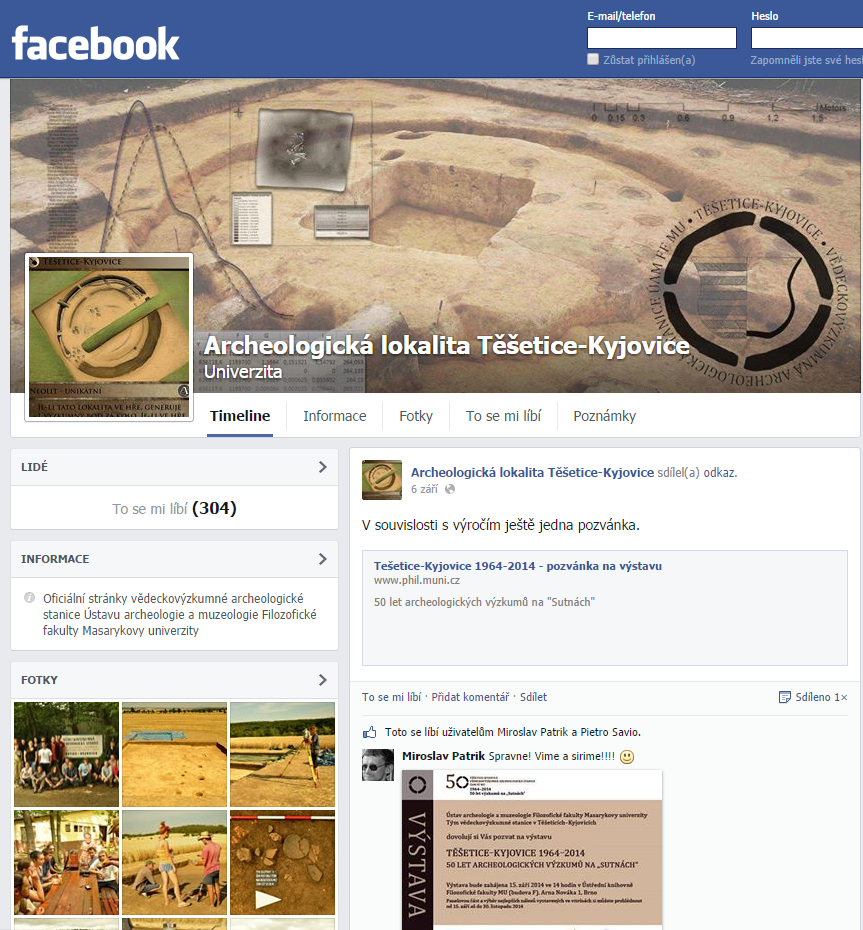 3 týdny terénní praxe
lokalita s pravěkým osídlením
důraz na období neolitu
další osídlení eneolit, doba bronzová a doba halštatská
objekty a struktury dobře čitelné na sprašovém podloží
základy dokumentace a vedení výzkumu


„pasování“ studentů 1. ročníku
terénní prospekce v zázemí
http://tesetice.muni.cz/
https://www.facebook.com/tesetice
Volitelné předměty
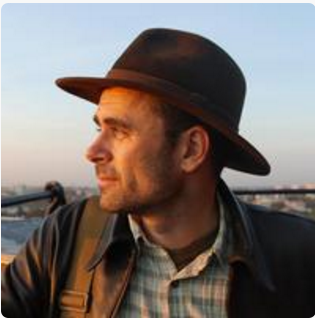 Paleolit
AEB_131 Denní život lovecko-sběračské komunity v paleolitu (podzim 2017)
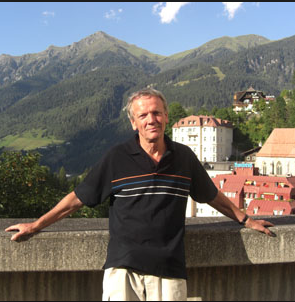 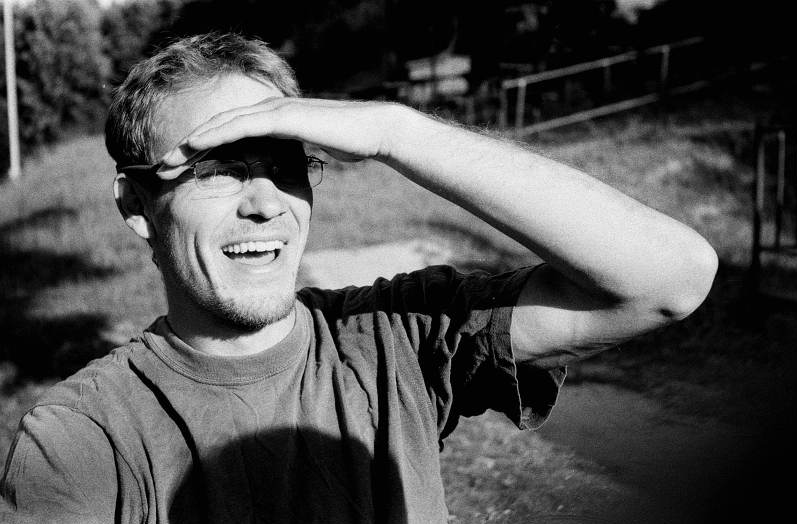 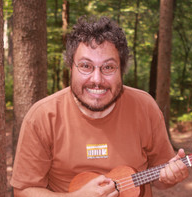 Doba bronzová
AEB_152 Bronze Age Societis in Europa (podzim 2017)
Odpad
AEB_150 Archeologie odpadu a věcí (podzim 2017)
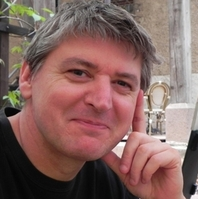 Etnoarcheologie
AEB_144 Etnoarcheologie (jaro 2018)
AEB_143 Vybrané problémy počátků doby bronzové v Evropě (podzim 2017)
2. ročník
přednášeny každoročně
přednášeny ve dvouletém cyklu
přednášeny každoročně
přednášeny ve dvouletém cyklu
Povinná terénní praxe po 2. ročníkuBřeclav „Pohansko“
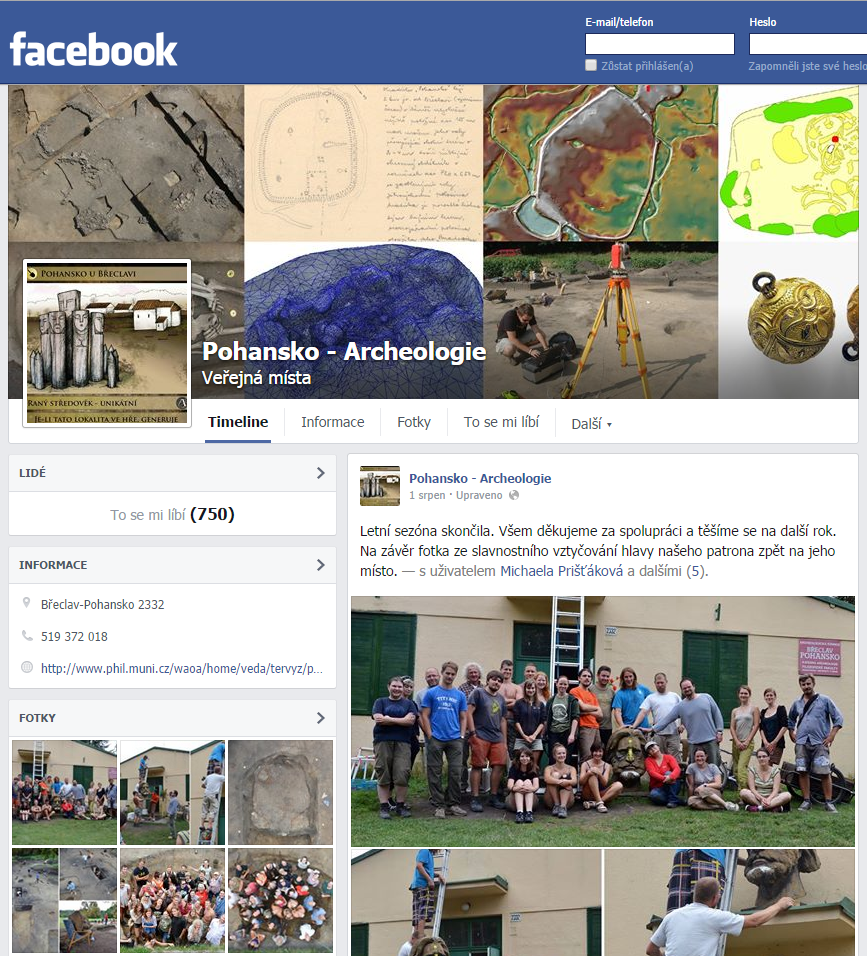 3 týdny terénní praxe
raně středověké centrum
výzkumy pohřebišť
základy kamenné architektury
sídlištní objekty
složitější rozpoznávání terénních struktur v písčitém podloží
vysoká úroveň metodiky dokumentace


terénní prospekce v zázemí
3. ročník
Za každý semestr musíte mít 20 kreditů.
Kontrolní šablona v Informačním systému slouží ke kontrole průchodu studiem.
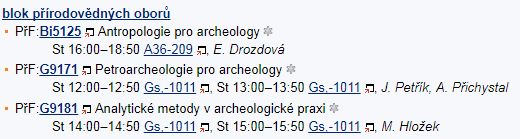 Praxe ve 3. ročníku
Panská Lhota – Hrad Rokštejn
Bibracte
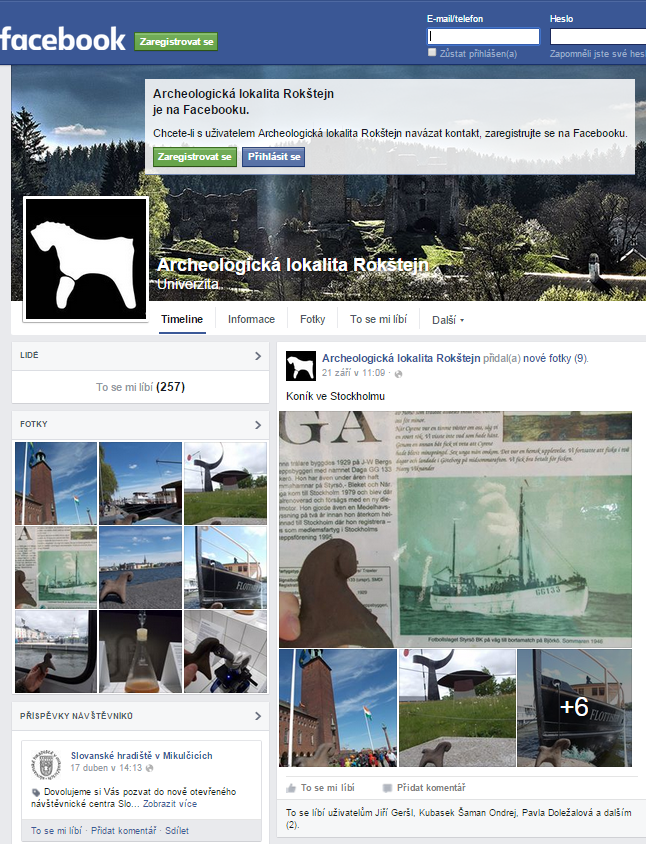 A nebo další praxe schválené vedoucím ústavu!
Výstupy z učení
Absolvent je po úspěšném ukončení studia oboru schopen:
vysvětlit základní souvislosti ve vývoji období pravěku, rané doby dějinné a středověku na území střední Evropy, provádět edukační činnost pro zájemce z řad veřejnosti (přednášky, výstavy)
psát odborné texty k tématům středoevropské archeologie, pracovat s českou i cizojazyčnou odbornou literaturou, vhodně využívat výpočetní techniku
podílet se na realizaci archeologického výzkumu (prospekci i exkavaci), provádět běžné terénní práce, použít interdisciplinární analýzy
prakticky použít geodetické postupy a přístroje, informační technologie, laboratorní a konzervační postupy
uplatnit zásady památkové péče v rámci současné právní úpravy
Geofyzikální prospekce
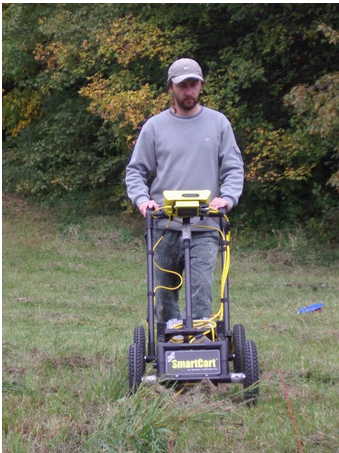 DrPhil. Peter Milo 
101090@mail.muni.cz
Jednání s vyučujícími, sekretariátem a studijním oddělením
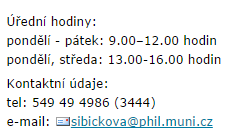 používat oficiální školní e-mailovou adresu
adresa je automaticky přidělena
pro korespondenci
pravidelně kontrolovat
sekretariát – paní Jitka Šibíčková, zajišťuje organizační stránku výuky, některým externím vyučujícím zapisuje známky do ISu, posílá hromadné maily
vyučující zodpovídá za obsah výuky, organizuje si vlastní výuku, může udělit výjimku v případě nezapsaného předmětu
studijní oddělení řeší zda splňujete podmínky studia, zápis do dalšího semestru
Knihovny
ÚK FF – důležité, dělá Meziknihovní výpůjčku v rámci ČR a to BEZPLATNĚ!
MZK – mezinárodní knihovní výpůjčka, ale zpoplatněna 
DÍLČÍ KNIHOVNY
AE, KLA: budova Kounicova 67, prezenčně (Mgr. R. Macholdová)
PANE: Veveří, budova K, 1. patro (Mgr. L. Tláčová) 
Rychle se naučte používat databáze, online zdroje apod.
http://knihovna.phil.muni.cz/nase-sluzby/
http://is.muni.cz/repozitar/
http://digilib.phil.muni.cz/
https://www.academia.edu/
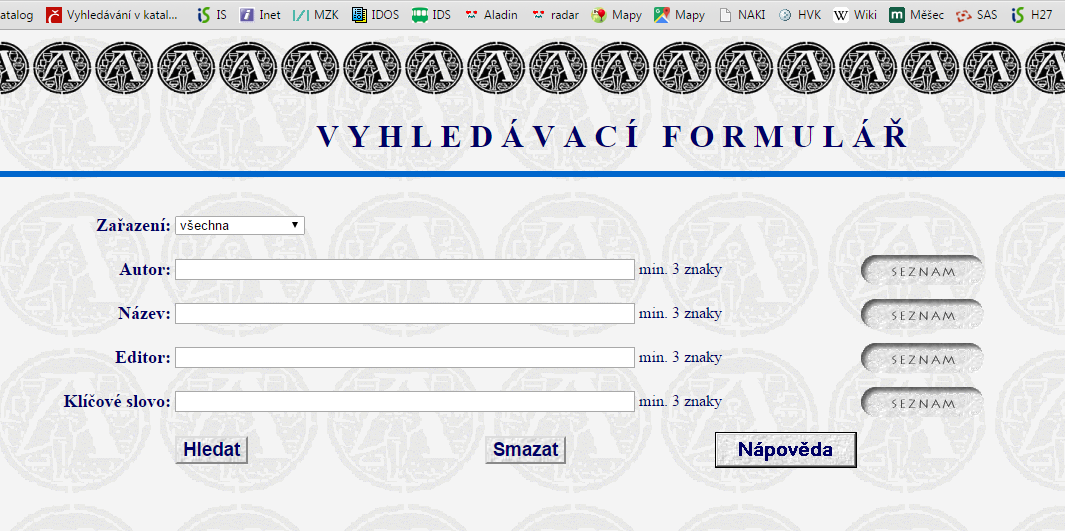 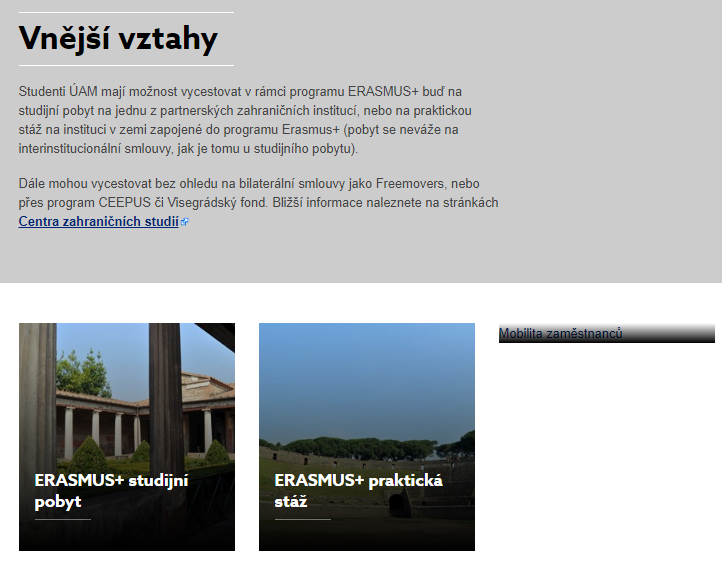 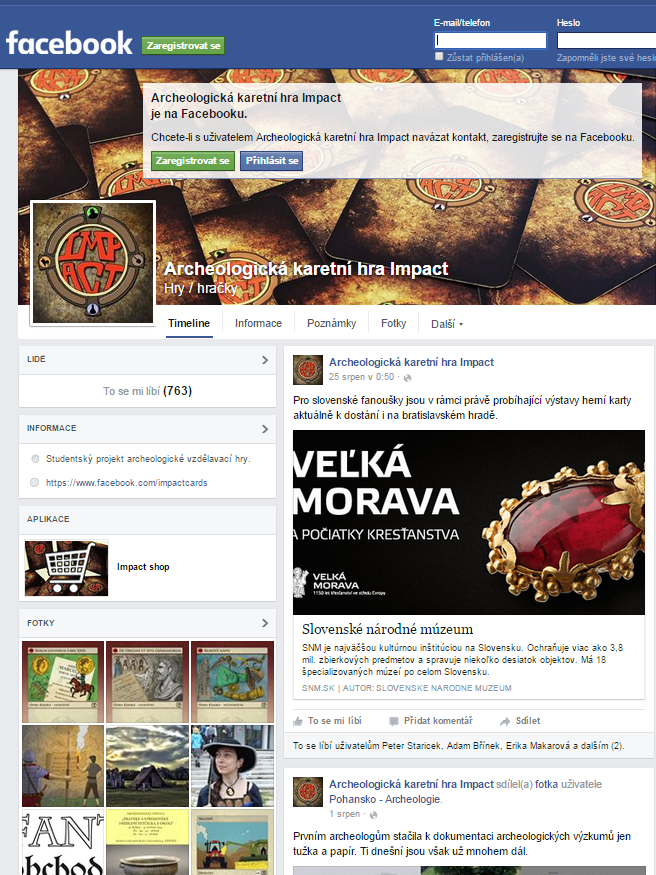 A co ke studiu patří?
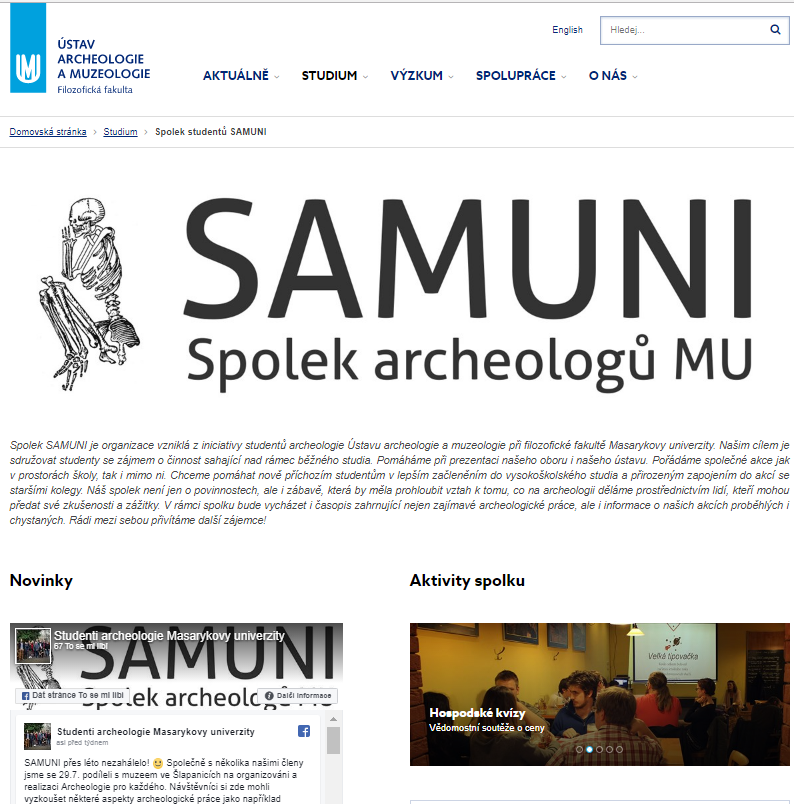 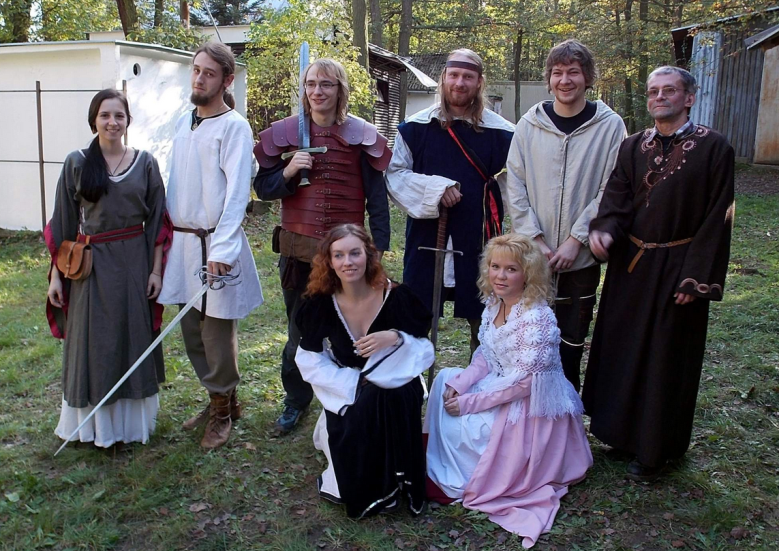